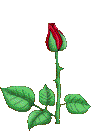 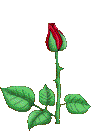 স্বাগতম
[Speaker Notes: চিত্র দুইটিতে কি দেখতে  পাচ্ছ ? সাহারা মরুভূমি , এন্টারটিকা , থার্মমিটার । থার্মমিটার দিয়ে কি করা হয় ? তাপমাত্রা মাপা হয় ।]
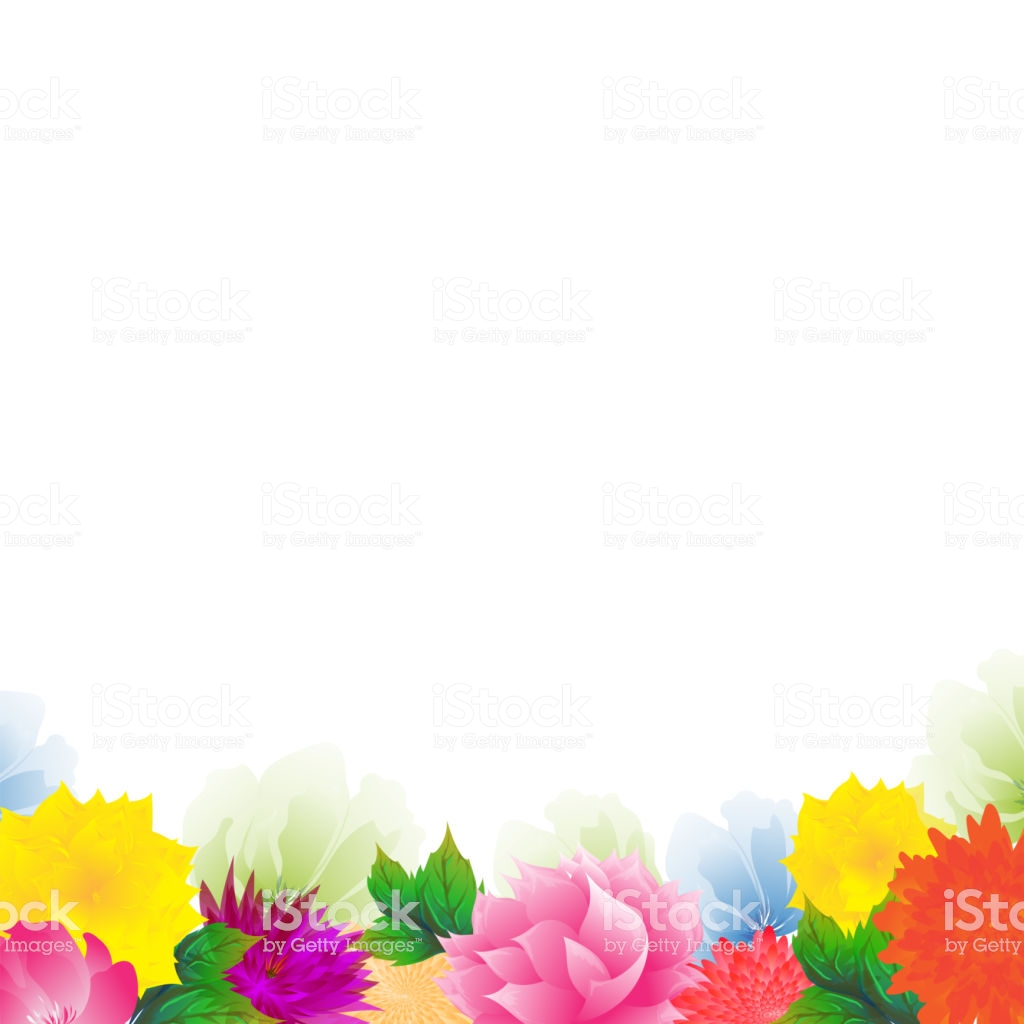 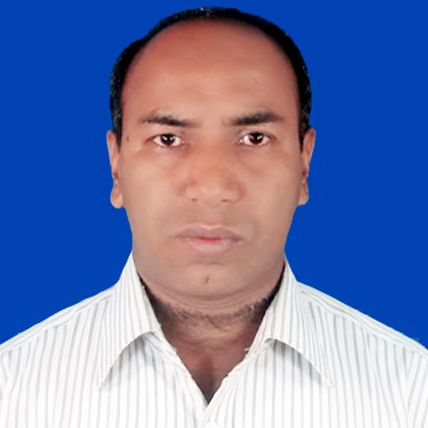 Presented by
Lesson Introduction
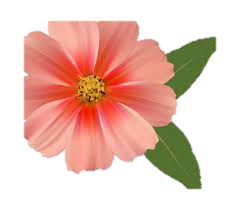 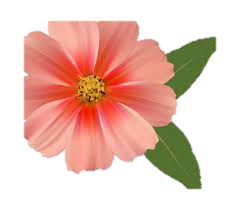 Sub:English 2nd part
Class: Eight
Unit: 7 (Tense)
Time: 50 min.
Date: 17/12/2019
Md. Alamgir Hossain
Assistant Teacher(ICT)
Rahimapur Fazil Madrasha,
Patnitala, Naogaon.
e-mail-alamgirchz@gmail.com
Mobail No - 01723626108
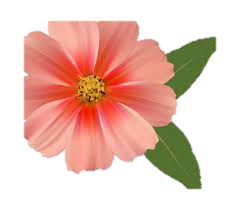 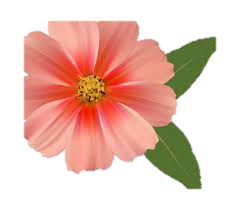 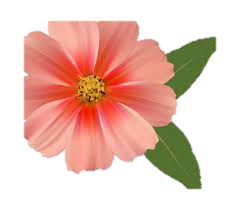 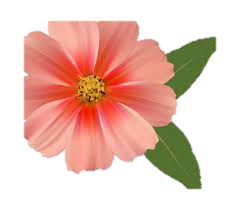 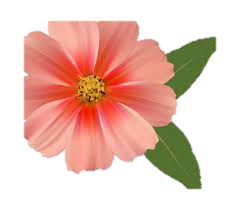 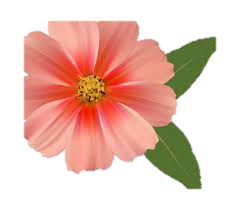 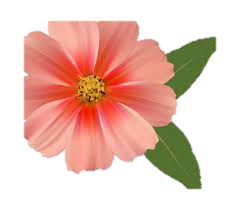 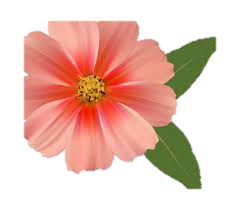 Look at the pictures cautiously-
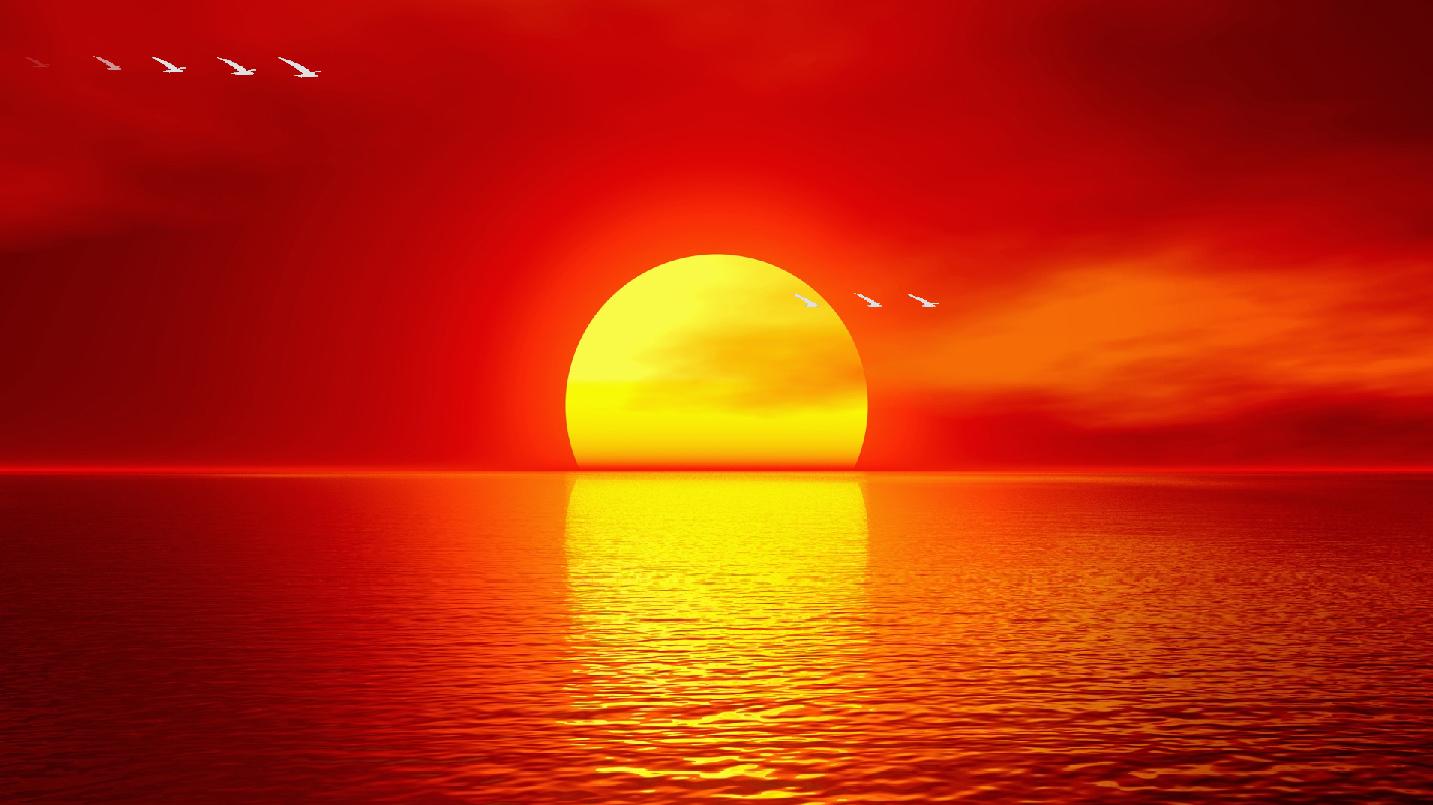 Flower blooms
The sun sets in the west
Today’s Lesson
Present indefinite tense and its use.
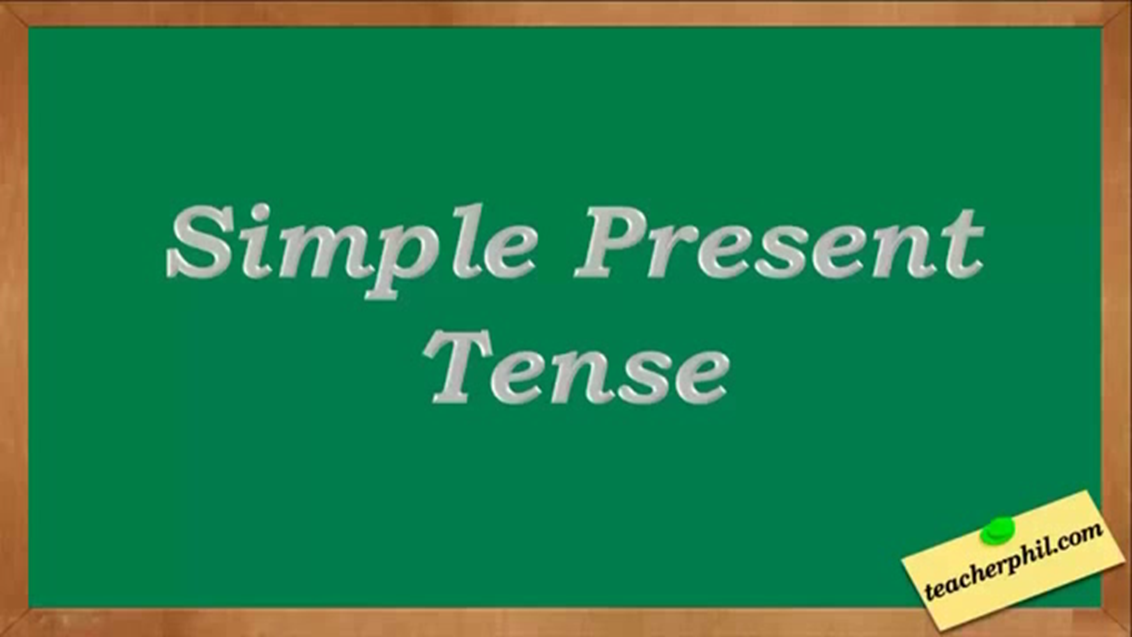 Learning outcomes
At the end of the lesson,the students will be able to-
Tell what the present indefinite tense is .
Use the auxiliary verbs do,does.
Translate the Bengali sentence of present indefinite  tense into English.
Present indefinite tense
যে tense দ্বারা বর্তমান কালে কোন কাজ করা, হওয়া, যাওয়া,খাওয়া নেওয়া বুঝায় । বাক্যটি দ্বারা যদি চির সত্য বুঝায়, অভ্যাসগত কর্ম বুঝায় এবং অতীত কালের কোনো কাজের বর্ননা করা বুঝালে  presnt indefinite tense হয় ।
যেমন :-
He eats rice
১. যে ভাত খায় ।
Honesty is the best policy
২.  সততা সর্বউৎকৃষ্ট পন্তা
SUBJECT
V.1/P.V এর মূল FORM
গঠন  - ১
Subjcet  যদি  ‍1st person singular, plural, 2nd person ও  
3rd person plural হয় তাহলে গঠনটি হবে নিন্মরুপ :
= subject + v.1 / p.v  এর মুল form + object + ( যদি থাকে)
1. আমি মাদরাসায় পড়াশুনা করি ।
যেমন :-
বাকি অংশ
=  I  read  in  Madarasha.
SUBJECT
OBJECT
V.1/ P.V
We   catch    fish    in  the  pond.
2. আমরা পুকুরে মাছ ধরি ।
গঠন  - ২
Subject যদি 3rd person singular হয় তাহলে  গঠনটি হবে নিম্নরুপ :
s/es
= Subject + v.1/p.v এর সাথে           যুক্ত করতে হবে + obect + বাকি অংশ (যদি থাকে)
যেমন :-
1. সে গান গায় ।
s
sing
=  He                   a song
2. মিনা পুকুরে সাঁতার কাটে ।
swim
= Mina                   in the pond.
s
Where “ es” ?
Verb + o, ss, sh, ch (চ), x, y, z = es (otherwise ‘s’)
Go – goes ; Do – does; Miss – misses; Brush – brushes; Search – searches;  Mix – mixes; Buzz – buzzes.
গঠন ৩ :
Es যুক্ত এর গঠন :
উক্ত p.v টির শেষের অক্ষর যদি O,X,H,C,S হয় তাহলে ঐ 
সমস্ত p.v সাথে es যুক্ত হয় ।
es
যেমন: -
1. সে স্কুলে যায় ।
go
= He                   to school
2. মিনা দুধের সাথে পানি মেশায় ।
es
mix
= Mina                   water with milk
p.v এর শেষে যদি y থাকে এবং উক্ত  y এর আগে consonant থাকলে তাহলে উক্ত  p.v সাথে ies  যুক্ত হয় এবং উক্ত y উঠে যায় ।
Consonant + y = -ies : Try – tries ; Cry – cries 
(But, Play – plays; Pray – prays)
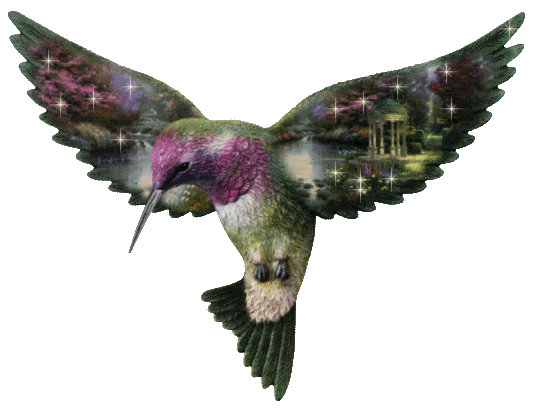 flies
Bird
যেমন :
1. পাখিটি আকাশে উড়ে ।
fl
ies
y
=The bird             in the sky.
একই বাক্যে দুটি ক্রিয়াপদ থাকলে গঠনটি হবে নিম্নরুপ :
= subject+শেষের p.v +তে যুক্ত p.v  এর সঙ্গে ing+object+
বাকি অংশ (যদি থাকে)
যেমন :
চাই
1. আমি ঢাকা   যেতে
ing
go
= I want                  to Dhaka.
2. মিনা গান গাইতে পছন্দ করে ।
sing
ing
=  Mina likes                      a song.
ইহাকে না বোধক করিবার নিয়ম :
Subject যদি 1st person singular, plural , 2ed person, 3ed person plural হয় তাহলে 
গঠনটি হবে নিম্নরুপ :
do not
=  subject +                  + p.v এর মুল  form+object + বাকি অংশ (যদি থাকে)
যেমন :
1. আমি ফুটবল খেলি না ।
do not
= I                  play football.
2.   তুমি বই পড় না ।
do not
= You                       read the book.
Subject যদি 3rd person singular হয় তাহলে গঠনটি হবে নিম্নরুপ :
does not
= subject +                     + p.v এর মুল form + object + বাকি অংশ (যদি থাকে)
যেমন :
1.  ছেলেটি গরু চড়ায় না ।
does not
=  The boy                     tend the caw.
2. মেয়েটি এই অনুষ্ঠানের নাচে না ।
= The girl                 danch this function.
does not
1. Simple Interrogative
বাংলা বাক্যের মধ্যে শুধু কি থাকলে বা শুধু কি দ্বারা প্রশ্ন করা বুঝালে  গঠনটি হবে  নিম্নরুপ -
=  বাক্যের শুরুতে  do / does + Subject + p.v এর মূল form  + বাকি অংশ + ?
=
Do
I do a sum ?
১. আমি কি একটি অংক করি ?
Does
he write a letter ?
=
২. সে কি একটি পত্র লিখে ?
Do
=
৩. তুমি কি একটি গান গাও ?
you sing a song ?
৪. তাহারা কি  জমি চাষ করে ?
Do
=
they caltivate the land ?
5. ছেলেটি কি ফুটবল খেলে ?
=
Does
The boy play football ?
2. W/H Interrogative
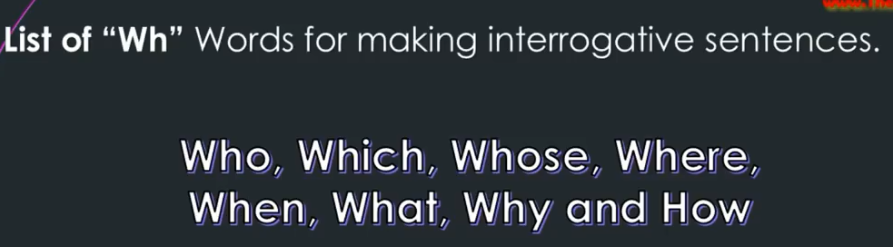 2. W/H Interrogative
বাংলা বাক্যের কর্তাকে কখন, কোথায়, কেন. কোনটি, কিভাবে, এই রুপশব্দ দ্বারা প্রশ্ন করা বুঝালে  গঠনটি হবে  নিম্নরুপ -
When- কখন,  Where- কোথায়, Why-কেন, What- কি, Who-কে
=  বাক্যের শুরুতে উক্ত শব্দটি বা (W/H শব্দটি) + Do / Does + Subject + p.v এর মূল form 
+ বাকি অংশ + ?
When
কখন
তুমি            টিভি দেখ ?
do you enjoy T.V ?
Where
তিনি               বাস করেন ?
কোথায়
does he live ?
Individual work
What is present indefinite tense?
                          /
When do we use present indefinite tense?
Pair work: Ask and answer. 
Follow the conversation.
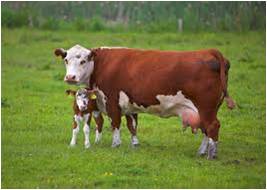 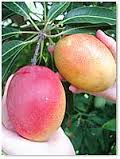 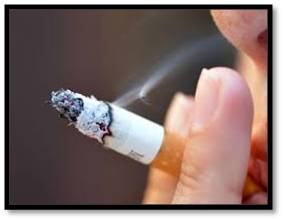 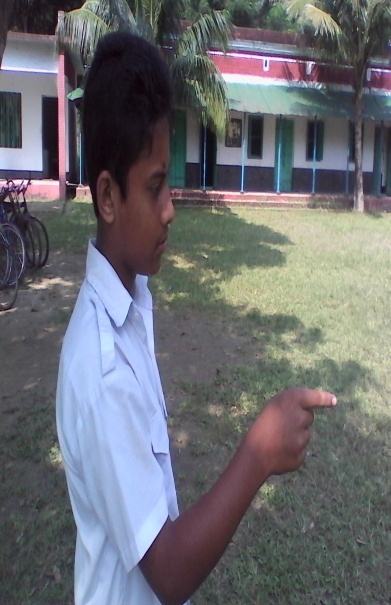 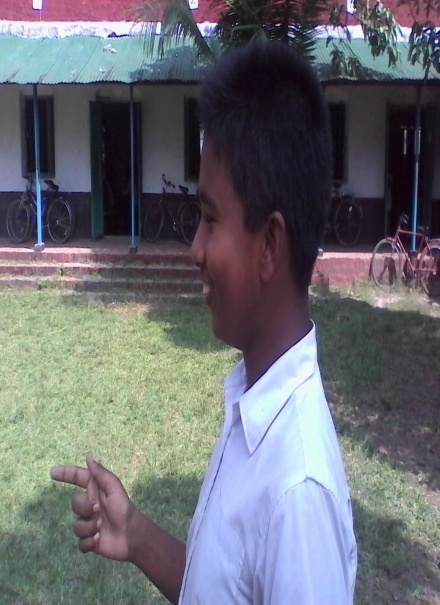 Yes, the cow gives you milk.
Does the cow give us milk?
Do you like mango?
Yes, I do.
Does your father smoke?
No, he doesn`t smoke.
Now come a pair from you and make a dialogue using Present Indefinite tense.
মূল্যায়ন
Make three groups  and
Write three sentences
1. affirmative
and
2. Negative
3. Interrogative
about the above picture according to the rules of Present Indefinite Tense.
Home 			  work
Try to translate the following Bengali sentences into English .
 আমি ৮ম শ্রেণীতে পড়ি।
 তারা ভালো ভাবে লেখাপড়া করেনা।
 তিনি কি ঢাকায় বাস করেন?
সবাইকে ধন্যবাদ
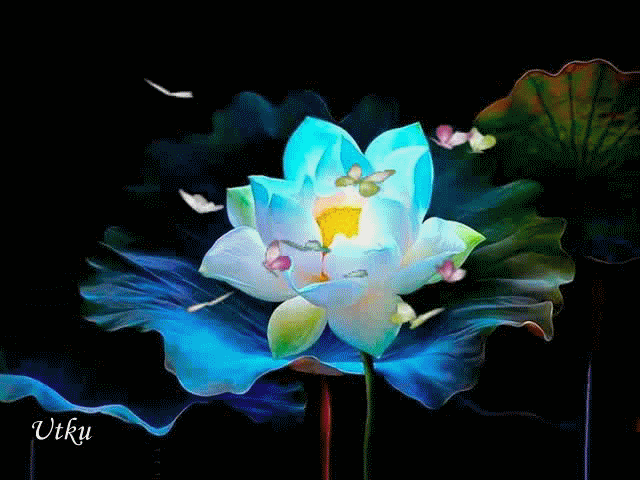